School of Social Work (no background)
ACADEMIC RESEARCH POSTER TEMPLATE
Subtitle for Academic Research Poster (48x36 inches)
Your names and the names of the people who contributed to this presentation
Introduction
Results
Data Analysis
Mauris orci mi, varius id diam id, egestas auctor enim. Praesent ut massa nibh. Duis purus neque, facilisis cursus ultrices vel, ullamcorper ac augue. Donec semper lorem vitae urna pulvinar, in congue massa tristique quis augue scelerisque.
Mauris orci mi, varius id diam id, egestas auctor enim. Praesent ut massa nibh. Duis purus neque, facilisis cursus ultrices vel, ullamcorper ac augue. Donec semper lorem vitae urna pulvinar, in congue massa tristique. Sed in risus nibh. In nisl quam, aliquet sed nibh sit amet, faucibus.
Mauris orci mi, varius id diam id, egestas auctor enim. Praesent ut massa nibh. Duis purus neque, facilisis cursus ultrices vel, ullamcorper ac augue [See Figure A]. Donec semper lorem vitae urna pulvinar, in congue massa tristique:
Sed in risus nibh. In nisl quam, aliquet sed nibh sitamet, faucibus placerat dui.
Fusce quis augue scelerisque, luctus rum sed, ut dolor. pulvinar urna in eros posuere. 
in elementum orci dignissim. Proin semper ipsum finibus quam tempor, vitae consectetur.
Series: in et neque dignissim, and in aliquet nisl et umis.
Methods
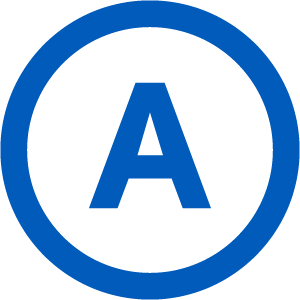 Mauris orci mi, varius id diam id, egestas auctor enim. Praesent ut massa nibh. Duis purus neque, facilisis cursus ultrices vel, ullamcorper ac augue. Donec semper lorem vitae urna pulvinar, in congue massa tristique:
MAURIS ORCI VARIUS ID DIAM
Sed in risus nibh. In nisl quam, aliquet sed nibh sitamet, faucibus placerat dui. 
Fusce quis augue scelerisque, luctus rum sed, ut in pulvinar urna in eros posuere.
EUISMOD JUSTO VITAE PURUS
Proin semper ipsum donec semper placerat.
Finibus quam tempor, vitae consectetur.
Elementum orci dignissim. Proin semper ipsum.
MAURIS ORCI MI VARIUS ID DIAMEgestas auctor enim. Praesent ut massa nibh. Duis purus neque, facilisis cursus ultrices vel, ullamcorper ac augue.
Figure A: neque dignissim, and in aliquet nisl et umis.
Conclusion
Mauris orci mi, varius id diam id, egestas auctor enim. Praesent ut massa nibh. Duis purus neque, facilisis cursus ultrices vel, ullamcorper ac augue:
Sed Risus Nibh: CiIn nisl quam, aliquet sed nibh sitamet, faucibus placerat dui augue scelerisque. 
Curabitur Accumsan Nulla: Fusce quis augue urna scelerisque, luctus rum sed, ut dolor in pulvinar in eros.
 Elementum Orci Dignissim: Proin semper ipsum finibus quam tempor, vitae consectetur.
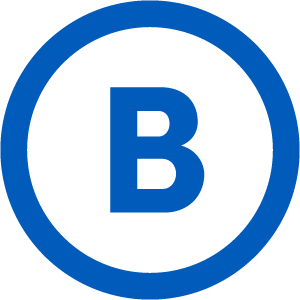 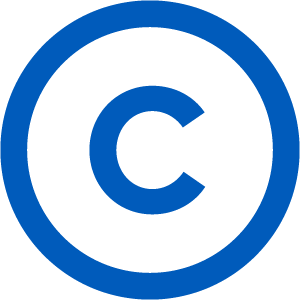 MAURIS ORCI VARIUS ID DIAM
Sed in risus nibh. In nisl quam, aliquet sed nibh sitamet, faucibus placerat dui. Fusce quis augue scelerisque, luctus rum sed ut in pulvinar urna in eros posuere.
Graphic Elements
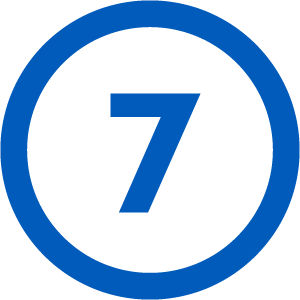 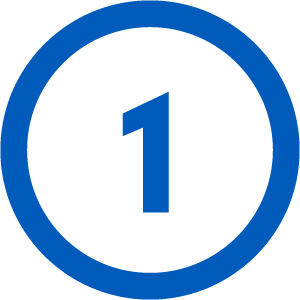 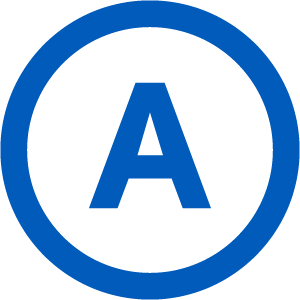 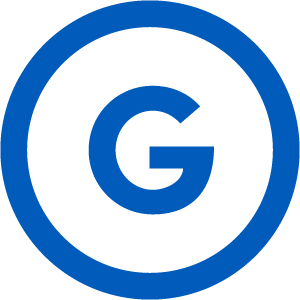 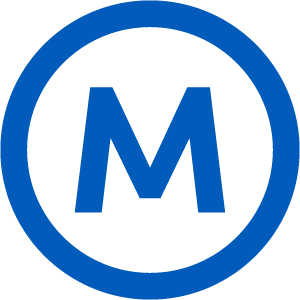 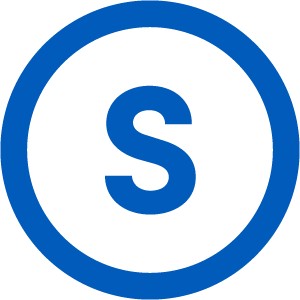 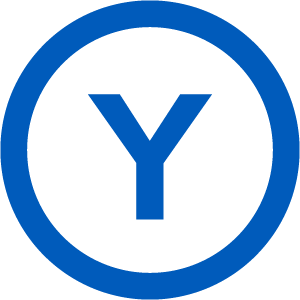 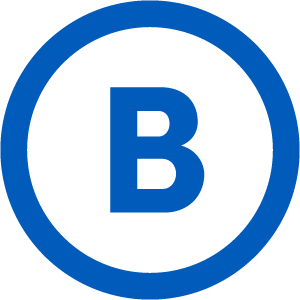 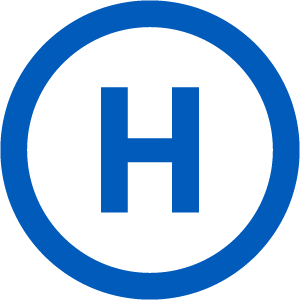 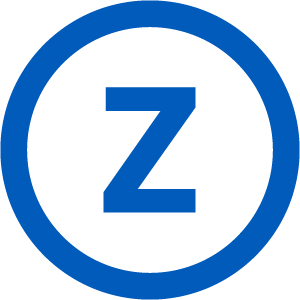 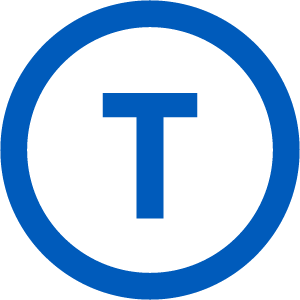 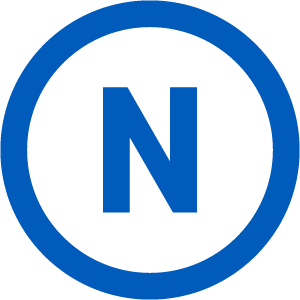 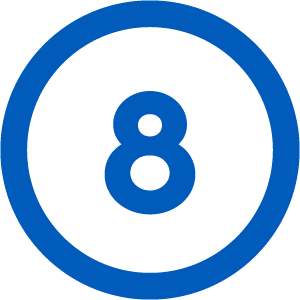 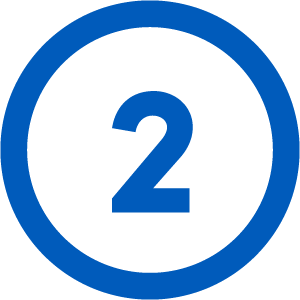 Mauris orci mi, varius id diam id, egestas auctor enim.
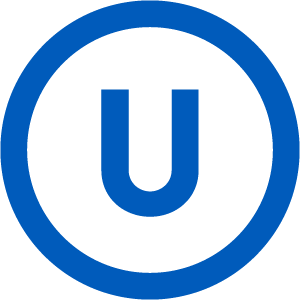 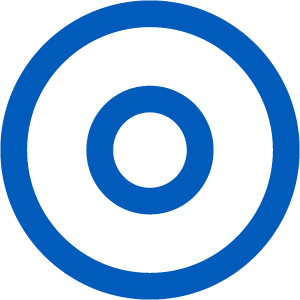 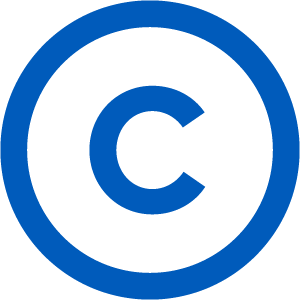 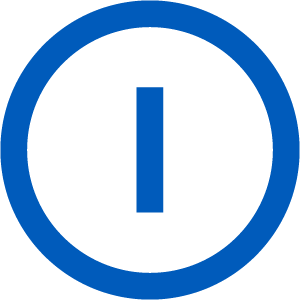 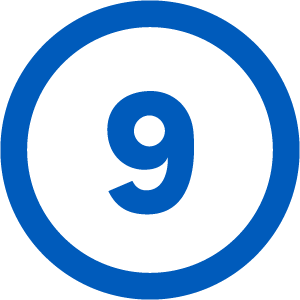 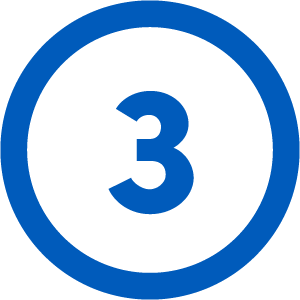 MAURIS ORCI MI VARIUS ID DIAMEgestas auctor enim. Praesent ut massa nibh. Duis purus neque, facilisis cursus ultrices vel, ullamcorper ac augue.
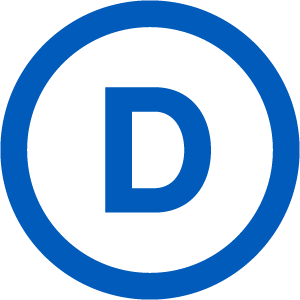 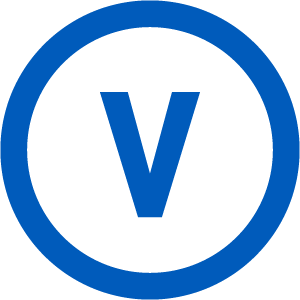 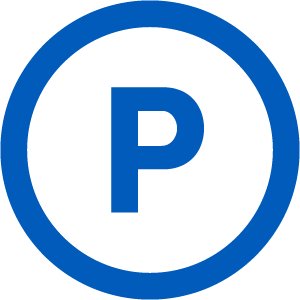 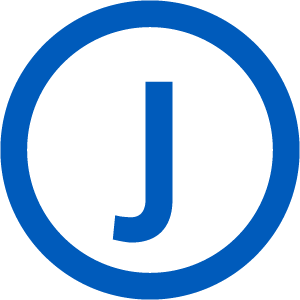 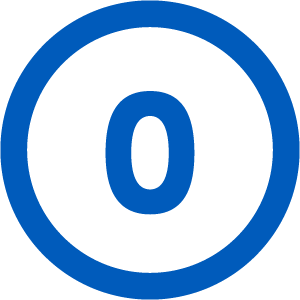 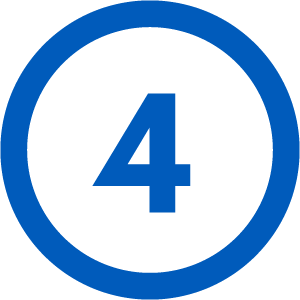 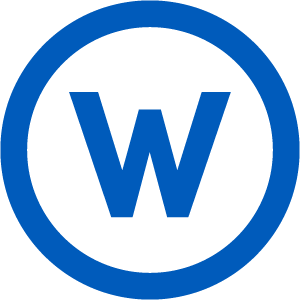 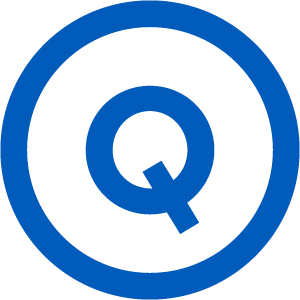 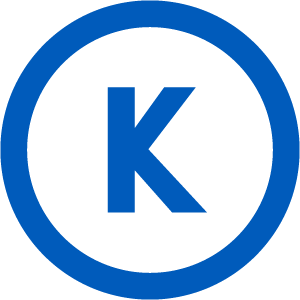 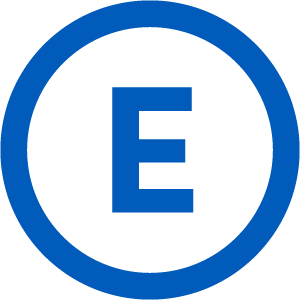 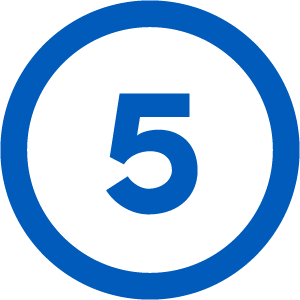 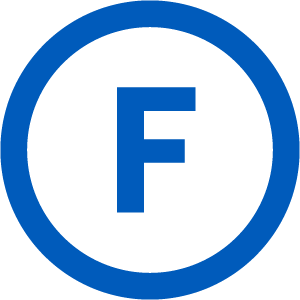 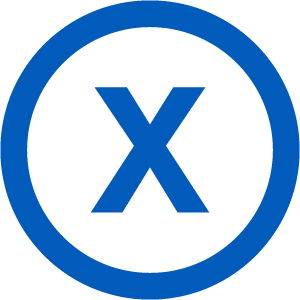 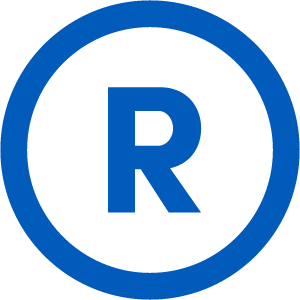 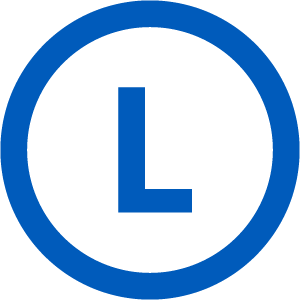 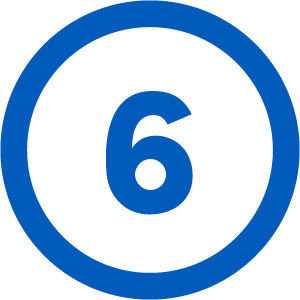 References
Phasellus nec lectus bibendum, posuere nibh id, lacinia magna 
  Mauris orci mi, varius id diam id, egestas auctor enim
  Duis vitae tincidunt tortor, vitae sollicitudin magna
  Aenean et est sem. Phasellus nec lectus bibendum, posuere 
  Lacinia magna. Mauris orci mi, varius id diam id, egestas auctor
  Mauris orci mi, varius id diam id, egestas auctor enim
www.buffalo.edu
Mauris orci mi, varius id diam id, egestas auctor enim.
*Unamcorper efficitur sed in nulla.
School of Social Work (background)
ACADEMIC RESEARCH POSTER TEMPLATE
Subtitle for Academic Research Poster (48x36 inches)
Your names and the names of the people who contributed to this presentation
Introduction
Results
Data Analysis
Mauris orci mi, varius id diam id, egestas auctor enim. Praesent ut massa nibh. Duis purus neque, facilisis cursus ultrices vel, ullamcorper ac augue. Donec semper lorem vitae urna pulvinar, in congue massa tristique quis augue scelerisque.
Mauris orci mi, varius id diam id, egestas auctor enim. Praesent ut massa nibh. Duis purus neque, facilisis cursus ultrices vel, ullamcorper ac augue. Donec semper lorem vitae urna pulvinar, in congue massa tristique. Sed in risus nibh. In nisl quam, aliquet sed nibh sit amet, faucibus.
Mauris orci mi, varius id diam id, egestas auctor enim. Praesent ut massa nibh. Duis purus neque, facilisis cursus ultrices vel, ullamcorper ac augue [See Figure A]. Donec semper lorem vitae urna pulvinar, in congue massa tristique:
Sed in risus nibh. In nisl quam, aliquet sed nibh sitamet, faucibus placerat dui.
Fusce quis augue scelerisque, luctus rum sed, ut dolor. pulvinar urna in eros posuere. 
in elementum orci dignissim. Proin semper ipsum finibus quam tempor, vitae consectetur.
Series: in et neque dignissim, and in aliquet nisl et umis.
Methods
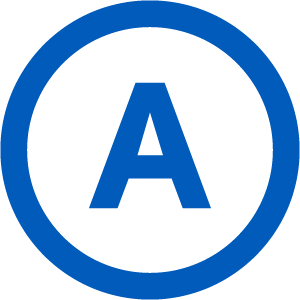 Mauris orci mi, varius id diam id, egestas auctor enim. Praesent ut massa nibh. Duis purus neque, facilisis cursus ultrices vel, ullamcorper ac augue. Donec semper lorem vitae urna pulvinar, in congue massa tristique:
MAURIS ORCI VARIUS ID DIAM
Sed in risus nibh. In nisl quam, aliquet sed nibh sitamet, faucibus placerat dui. 
Fusce quis augue scelerisque, luctus rum sed, ut in pulvinar urna in eros posuere.
EUISMOD JUSTO VITAE PURUS
Proin semper ipsum donec semper placerat.
Finibus quam tempor, vitae consectetur.
Elementum orci dignissim. Proin semper ipsum.
MAURIS ORCI MI VARIUS ID DIAMEgestas auctor enim. Praesent ut massa nibh. Duis purus neque, facilisis cursus ultrices vel, ullamcorper ac augue.
Figure A: neque dignissim, and in aliquet nisl et umis.
Conclusion
Mauris orci mi, varius id diam id, egestas auctor enim. Praesent ut massa nibh. Duis purus neque, facilisis cursus ultrices vel, ullamcorper ac augue:
Sed Risus Nibh: CiIn nisl quam, aliquet sed nibh sitamet, faucibus placerat dui augue scelerisque. 
Curabitur Accumsan Nulla: Fusce quis augue urna scelerisque, luctus rum sed, ut dolor in pulvinar in eros.
 Elementum Orci Dignissim: Proin semper ipsum finibus quam tempor, vitae consectetur.
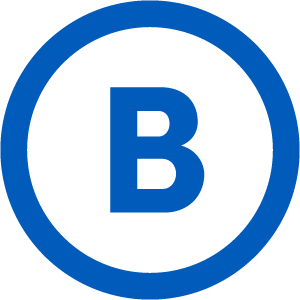 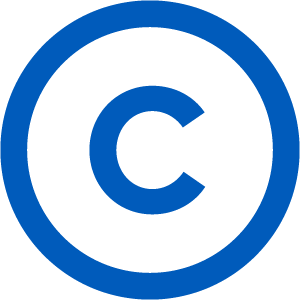 MAURIS ORCI VARIUS ID DIAM
Sed in risus nibh. In nisl quam, aliquet sed nibh sitamet, faucibus placerat dui. Fusce quis augue scelerisque, luctus rum sed ut in pulvinar urna in eros posuere.
Graphic Elements
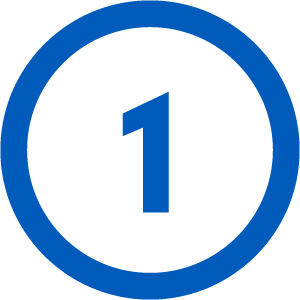 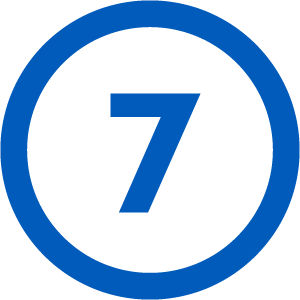 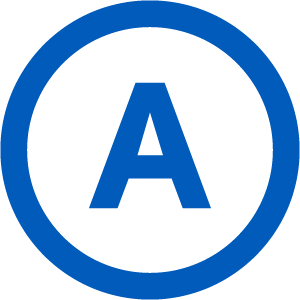 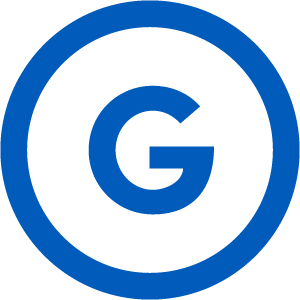 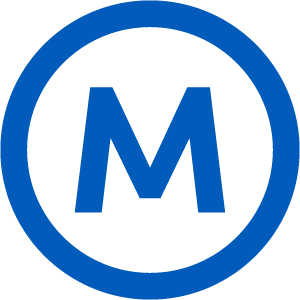 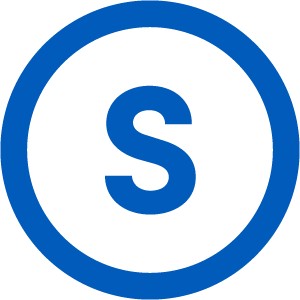 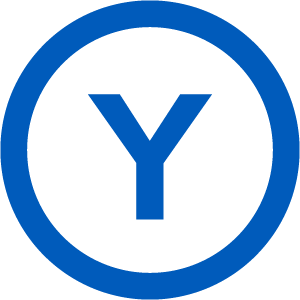 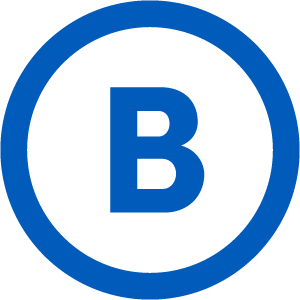 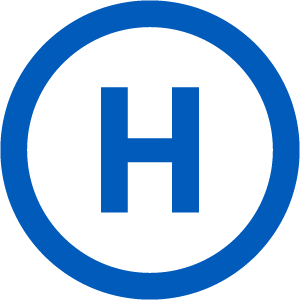 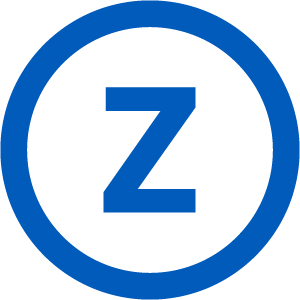 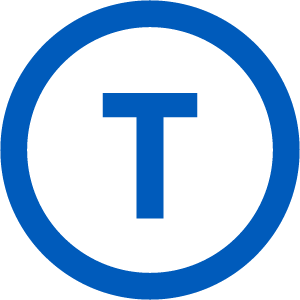 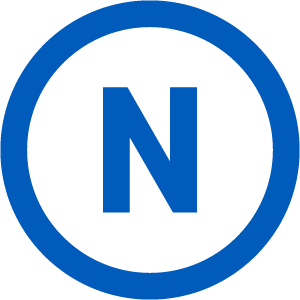 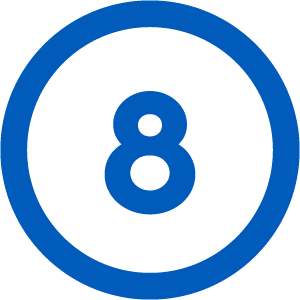 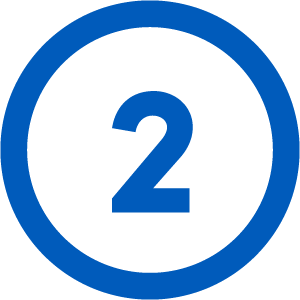 Mauris orci mi, varius id diam id, egestas auctor enim.
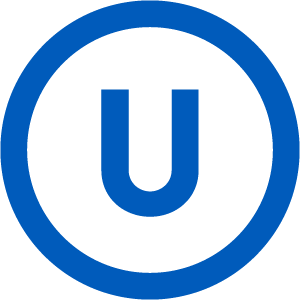 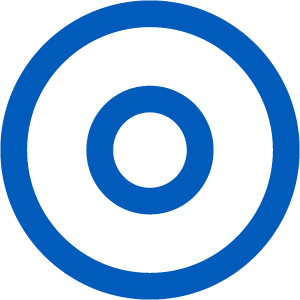 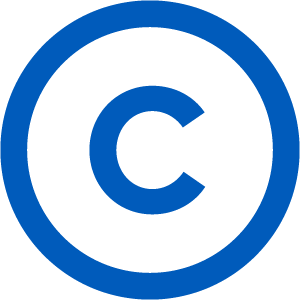 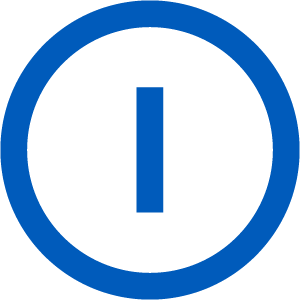 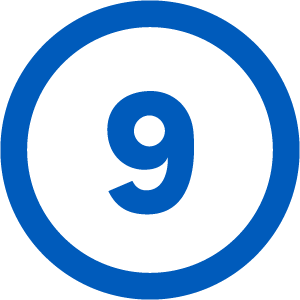 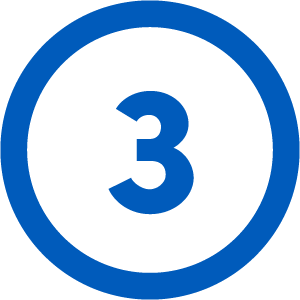 MAURIS ORCI MI VARIUS ID DIAMEgestas auctor enim. Praesent ut massa nibh. Duis purus neque, facilisis cursus ultrices vel, ullamcorper ac augue.
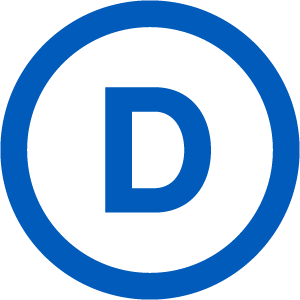 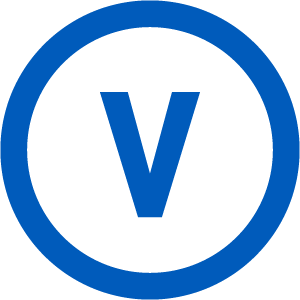 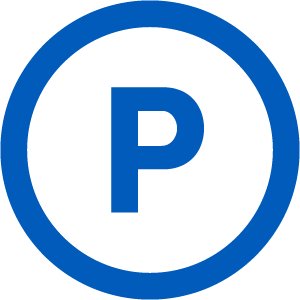 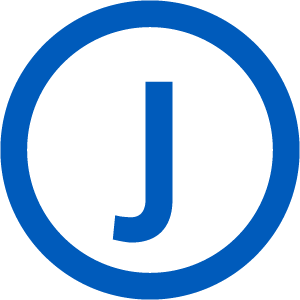 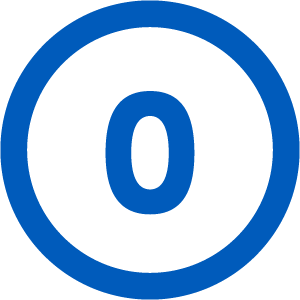 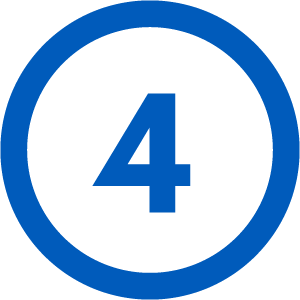 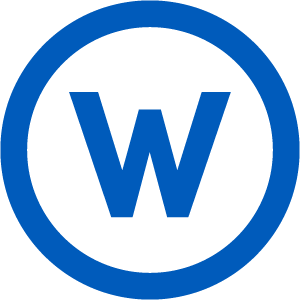 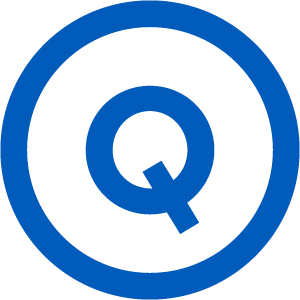 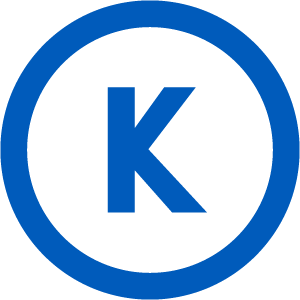 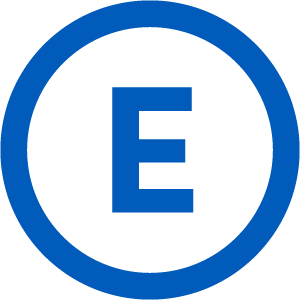 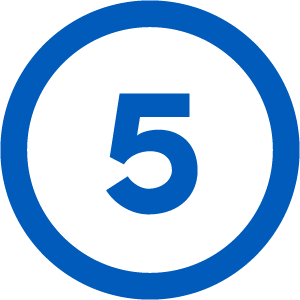 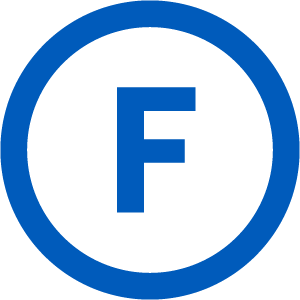 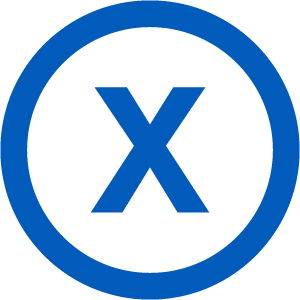 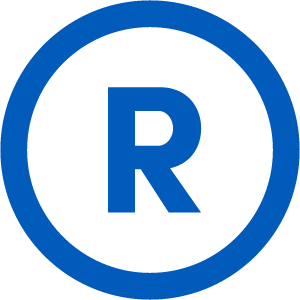 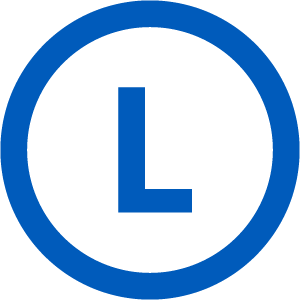 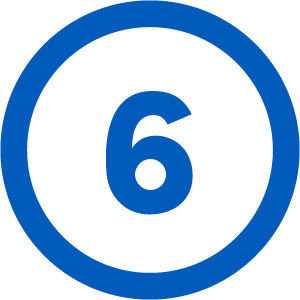 References
Phasellus nec lectus bibendum, posuere nibh id, lacinia magna 
  Mauris orci mi, varius id diam id, egestas auctor enim
  Duis vitae tincidunt tortor, vitae sollicitudin magna
  Aenean et est sem. Phasellus nec lectus bibendum, posuere 
  Lacinia magna. Mauris orci mi, varius id diam id, egestas auctor
  Mauris orci mi, varius id diam id, egestas auctor enim
www.buffalo.edu
Mauris orci mi, varius id diam id, egestas auctor enim.
*Unamcorper efficitur sed in nulla.